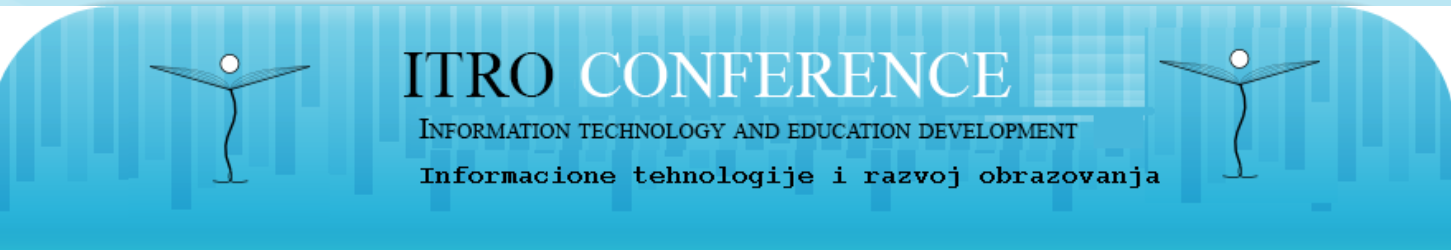 Example of an application in the Python programming language
Simo Mrđen*, Eleonora Brtka*, Vesna Makitan* and Mira Sisak**
* University of Novi Sad/Technical Faculty “Mihajlo Pupin”, Zrenjanin, Republic of Serbia
** West Regional Development Agency, Timisoara, Romania
Introduction
The paper shows the possibilities of the Python programming language on the example of a simple application. 
The application successfully combines two main concepts: procedural approach and object-oriented approach to software development. 
In Python this is possible, unlike most other programming languages, so it is very convenient for learning object-oriented programming for someone who is already familiar with the procedural style of programming.
Introduction
The opinion of the authors and it seems that a large part of the community dealing with this issue is that Python is a very good choice as a language to start learning an object-oriented paradigm .
The Black Jack application was created as a project during the Python programming language training.
This is a simulation of a card game, which has simple rules and is very poppular.
The game is played with 52 cards, and the game takes place between the player and the dealer.
Application Black Jack-class Card
import random
suits = ('Hearts', 'Diamonds', 
    'Spades', 'Clubs')
ranks = ('Two', 'Three', 'Four', 
    'Five', 'Six', 'Seven', 'Eight',
    'Nine', 'Ten', 'Jack', 'Queen', 
    'King', 'Ace')
values = {'Two':2, 'Three':3, 
    'Four':4, 'Five':5, 'Six':6, 
    'Seven':7,'Eight':8, 'Nine':9, 
    'Ten':10, 'Jack':10,
     'Queen':10, 'King':10, 'Ace':11}
class Card:
    def __init__(self,rank,suit,val):
        self.rank = rank
        self.suit = suit
        self.card = (rank,suit)
        self.value = val[self.rank]
    def __str__(self):
        return self.rank + ' of ' + self.suit
Application Black Jack-class Deck&Hand
class Deck:
    def __init__(self,ranks,suits,val):
        self.deck = []
        for r in ranks:
            for s in suits:
                self.deck.append(Card(r,s,val))
    def deal(self):
        return self.deck.pop()
    def __str__(self):
        s = 'Your deck is:\n'
        for card in self.deck:
            s += card.__str__()+'\n'
        return s
    def shuffle(self):
        random.shuffle(self.deck)
class Hand:
    def __init__(self):
        self.hand = []
        self.hand_value = 0
    def take_card(self,deck):
        deal = deck.deal()
        self.hand.append(deal)
        self.hand_value += deal.value
        if deal.rank == \
            'Aces' and self.hand_value > 21:
            self.hand_value -= 10
    def __str__(self):
        s = 'Your cards are :\n'
        for card in self.hand:
            s += card.__str__()+'\n'
        return s+'Value in your hand is :\
             {}'.format(self.hand_value)
Application Black Jack-class PlayerAccount
def ask_for_more(self):
        global play_turn
        while True:
            try:
                ans = \
                    input('Would you like to \
                        take another card y/n')
            except:
                print('Try again')
                continue
            else:
                if ans == 'y':
                    self.take_card(deck)
                    print(self.__str__()+'\n')
                    if self.hand_value > 21:
                        play_turn = False
                        break
                elif ans == 'n':
                    print(self.__str__()+\
                        '\nDealer turn!')
                    play_turn = False
                    break
                else:
                    print('Wrong answer.Try again!')
            break
class PlayerAccount:
    def __init__(self,deposit=100):
        self.total = deposit
        self.chip = 0
    def take_bet(self):
        while True:
            try:
                self.chip = int(input('Enter amount of chip!'))
            except:
                print('Value must be number!!')
                continue
            if self.chip > self.total:
                print('Try again. Chip must be lower then your total!')
                continue
            else:
                print('Your chip is ',self.chip,' $')
                break
    def win_bet(self):
        self.total += self.chip
    def lose_bet(self):
        self.total -= self.chip
    def __str__(self):
        return 'Your total is {} $ !'.format(self.total)
def dealer_start(hand):
    print('Dealer start is: '+ hand.hand[1].__str__())
Application Black Jack-game logic
#START GAME
print('Welcome to game BLACK JACK!!!')
#Creating players account with amount of 200$
player_account = PlayerAccount(deposit= 2000)
continue_game = True
while continue_game:
    #Creating new deck of cards and mix them
    deck = Deck(ranks,suits,values)
    deck.shuffle()
    #Creating hand for player and dealer
    player = Hand()
    dealer = Hand()
    player.take_card(deck)
    player.take_card(deck)
    dealer.take_card(deck)
    dealer.take_card(deck)
    dealer_start(dealer)
    print('')
    print(player,'\n')
    player_account.take_bet()
play_turn = True
    while play_turn:
        player.ask_for_more()
        if player.hand_value > 21:
            player_account.lose_bet()
            print('You lose!')
            print(player_account,'\n')
            play_turn = False
            break
 
while not play_turn and \
              player.hand_value < 22:
        if dealer.hand_value <17   :
            dealer.take_card(deck)
            print('Dealer hand is '\
                ,dealer.hand_value,'\n')
            continue
        elif dealer.hand_value > \
              player.hand_value and \
              dealer.hand_value < 22:
            player_account.lose_bet()
            print('Dealer win!!!')
            print(player_account)
            break
        elif dealer.hand_value > 21\
             or dealer.hand_value \
              < player.hand_value + 1:
            player_account.win_bet()
            print('Dealer bost!Player win!')
            print(player_account)
            break
Application Black Jack-game logic
while True:
        try:
            n = input('Do you like to \
                continue game y/n ?')
        except:
            print('Must enter <y> or <n> !\
                  Try again!')
            continue
        else:
            if n == 'y':
                print("Begin a new \
                      game!!! \n")
                break
            elif n == 'n':
                print("End game!")
                print(player_account)
                continue_game = False
                break
            else:
                print('Must enter <y> or \
                    <n> ! Try again!')
Conclusion
The application can be improved by improving the interface.
 It would be interesting to add a graphical interface, which would display pictures of the cards that the player has in his hands. 
Also, some graphic effect could be added when winning or losing the game, which would add a little excitement to the game, this way it is quite monotonous. 
However, the goal of this project was an example of working with classes and objects, as well as the presentation of working with this object-oriented programming language, so that the goal was fully achieved.
Acknowledgment
This research is financially supported by Ministry of Education and Science of the Republic of Serbia under the project number TR32044 “The development of software tools for business process analysis and improvement”, 2011-2021.
Thank you for your attention